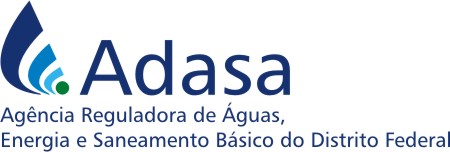 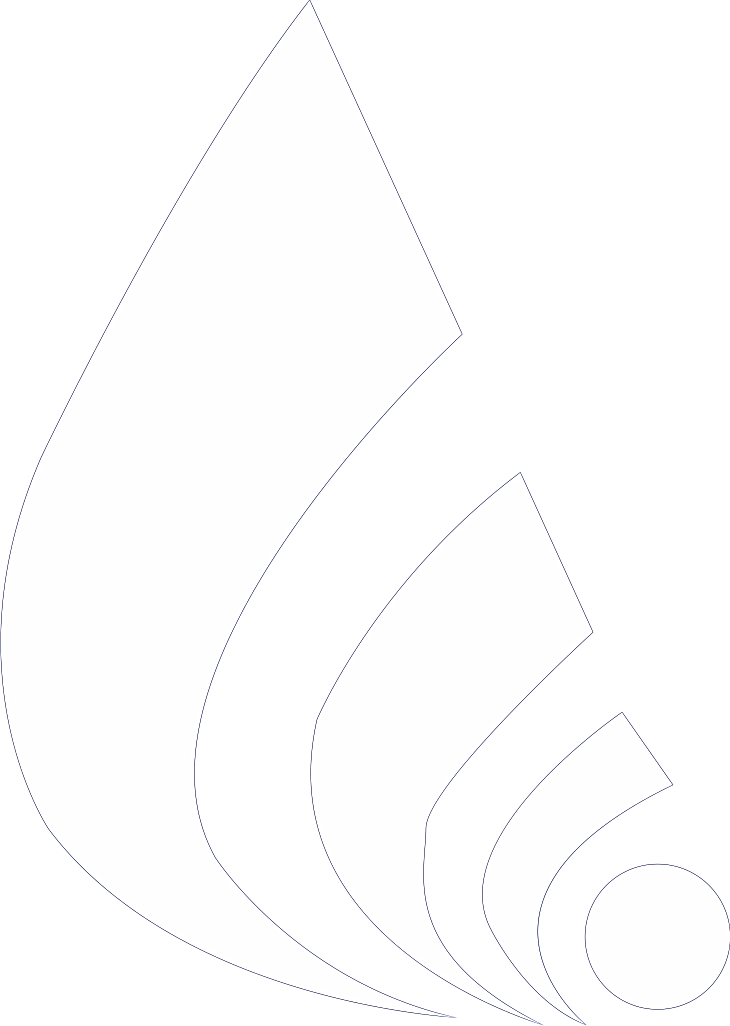 Tarifa de Contingência
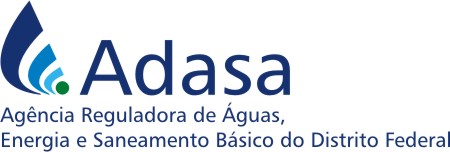 Principais Objetivos
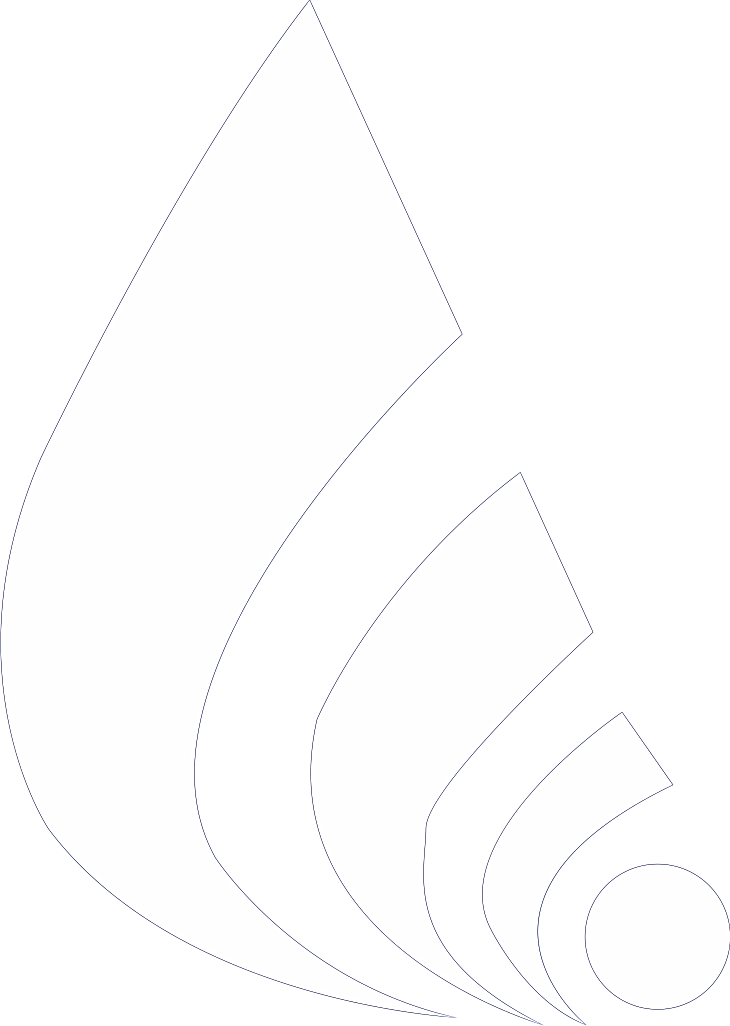 Sinalizar ao usuário a necessidade de redução do consumo de água

Manter os reservatórios em nível adequado ao abastecimento, até a chegada do período das chuvas

Evitar o racionamento
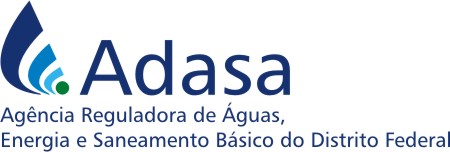 Proposta
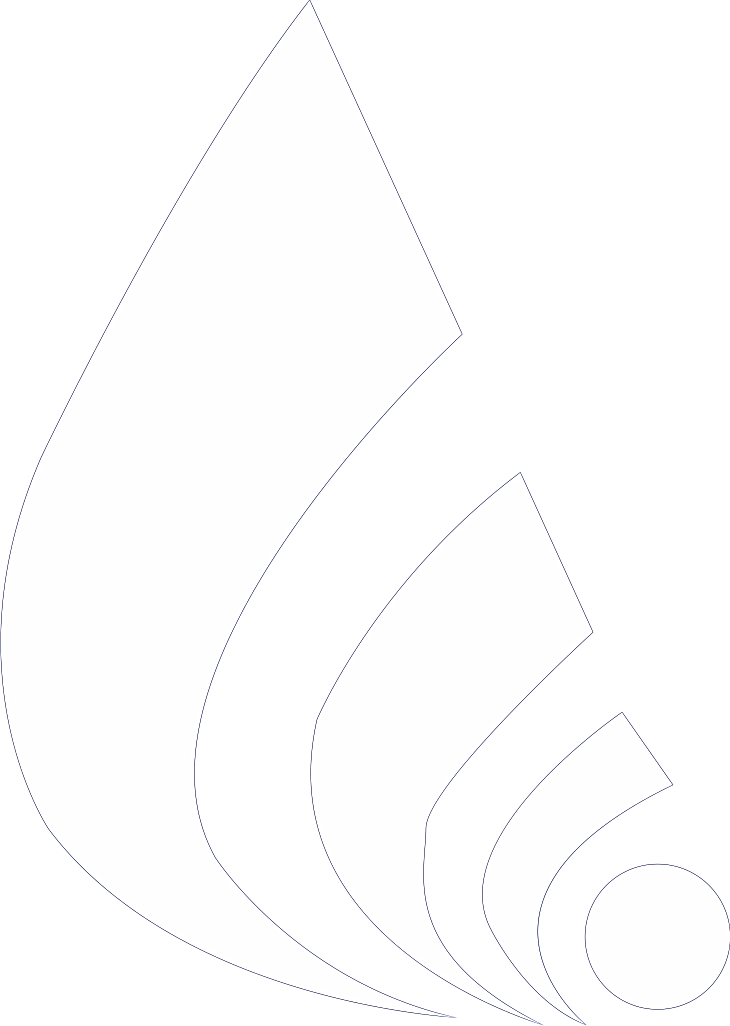 Previsão de uma Tarifa de Contingência, quando o nível de um dos reservatórios (Descoberto ou Santa Maria) atingir           25% de seu volume útil.
Se o nível dos reservatórios não chegar a 25% de seu volume útil não haverá cobrança de Tarifa de Contingência.
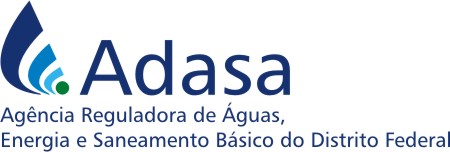 Tarifa de Contingência:
 percentual adicional sobre fatura de água
Percentual diferenciado por categoria


Se o usuário mantiver o consumo, haverá aumento de fatura
(exceto nos casos de consumo abaixo do mínimo – 10 m3). 

Para manter ou reduzir o valor da fatura atual, o usuário terá de diminuir seu consumo

Indução à mudança de hábito
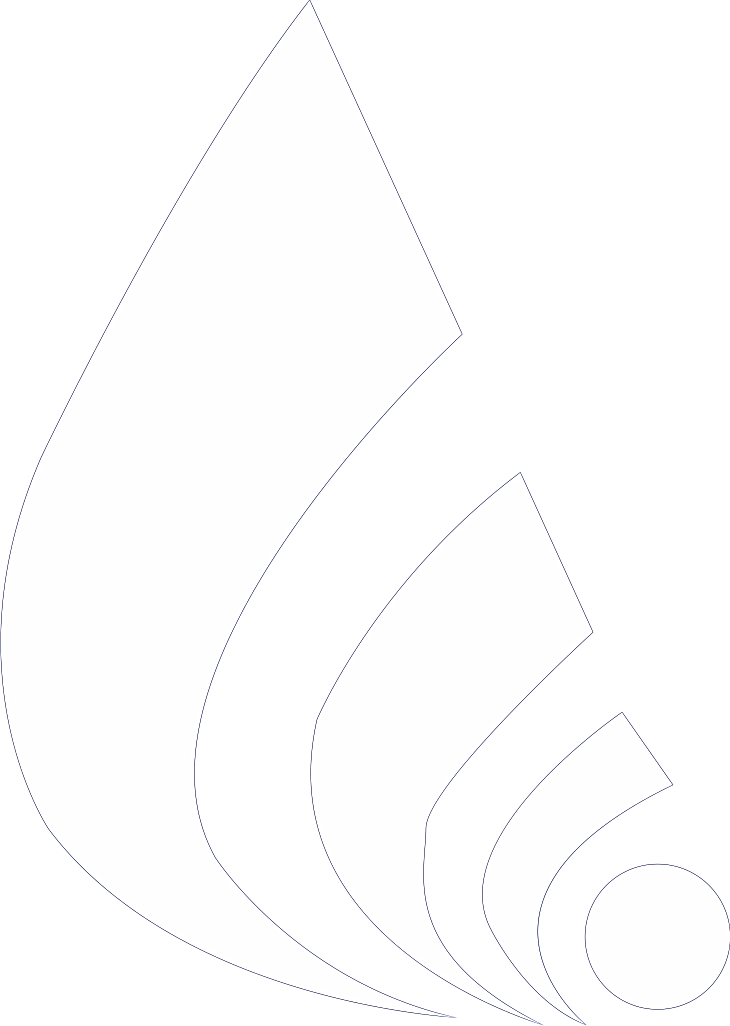 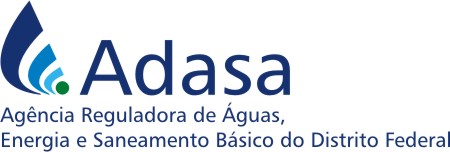 Tarifa de Contingência
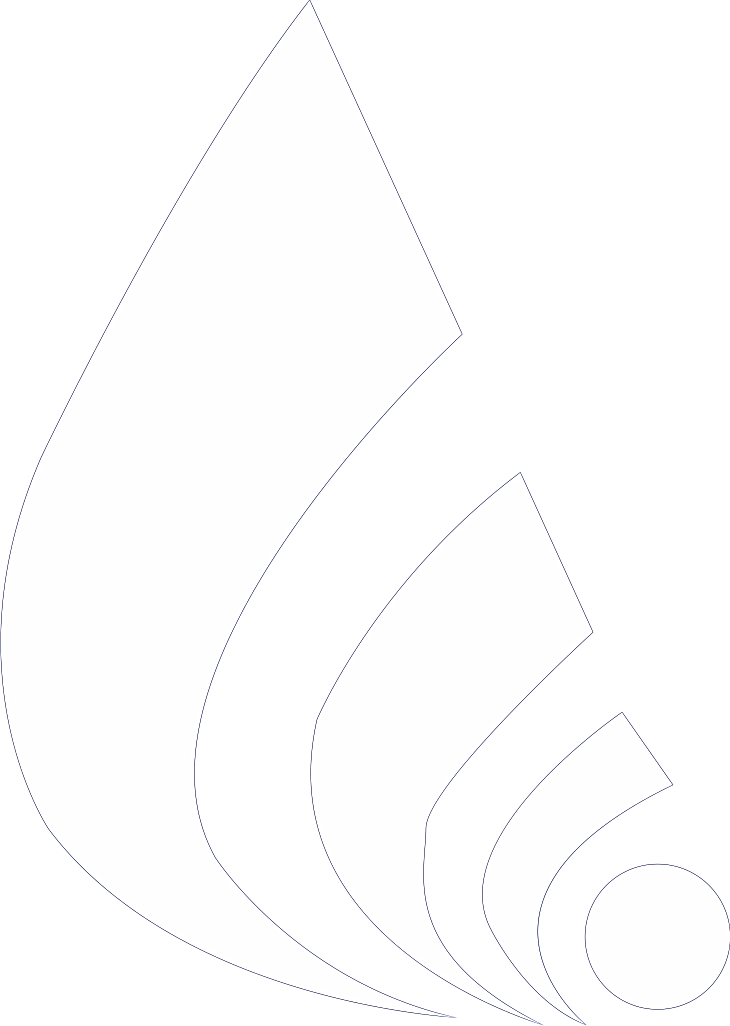 Categoria Residencial Normal                   40%
Categoria Residencial Popular 
                                                                         20%
Comercial, Industrial e Pública
Aplicado somente sobre a Tarifa de Água
85% dos usuários são atendidos pelos serviços de água e esgoto
Estes usuários, quando  classificados na:
Categoria Residencial Normal, terão um impacto de 20% na fatura
Categoria Residencial Popular, Comercial, Industrial e Pública terão um impacto de 10% na fatura
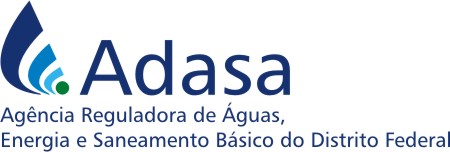 Usuário atendido pelos serviços de água e esgoto da Categoria Residencial Normal, com consumo de 15 m3
Fatura atual
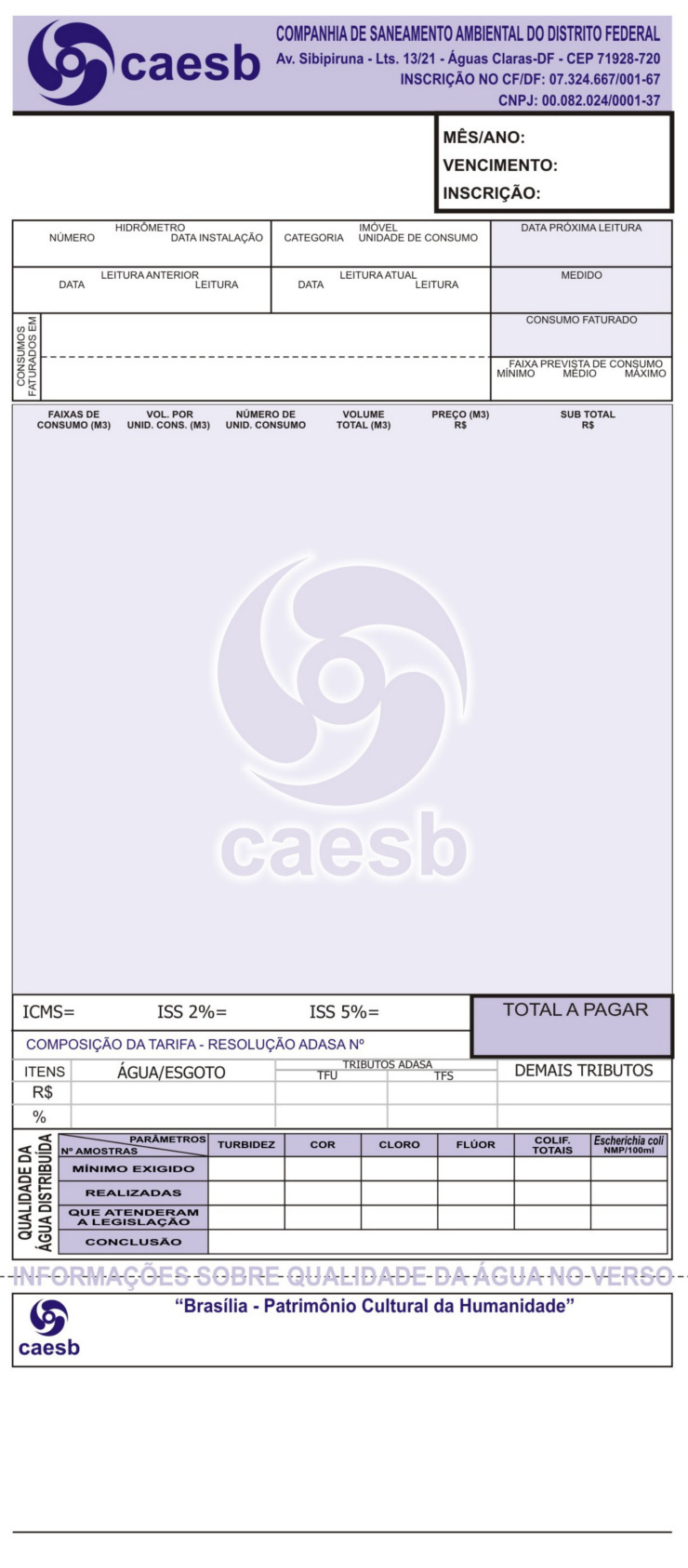 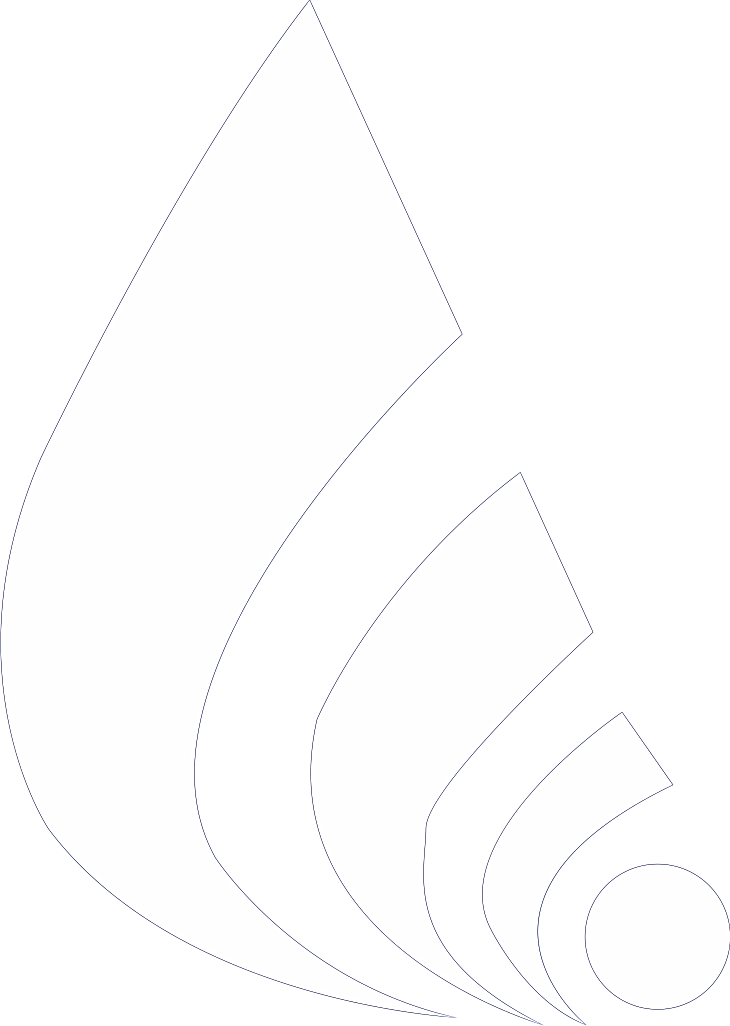 Volume medido
15 m3
15
0 - 10        10         1         10       2,86          28,60
11 - 15                    1           5       5,31           26,55
Tarifa de água
55,15
Tarifa de água                                                55,15
Tarifa de esgoto  100%                                55,15
Total da Fatura
110,30
110,30
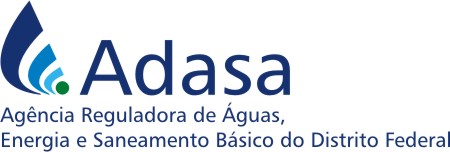 Usuário atendido pelos serviços de água e esgoto da Categoria Residencial Normal, com consumo de 15 m3
Fatura com Tarifa de Contingência
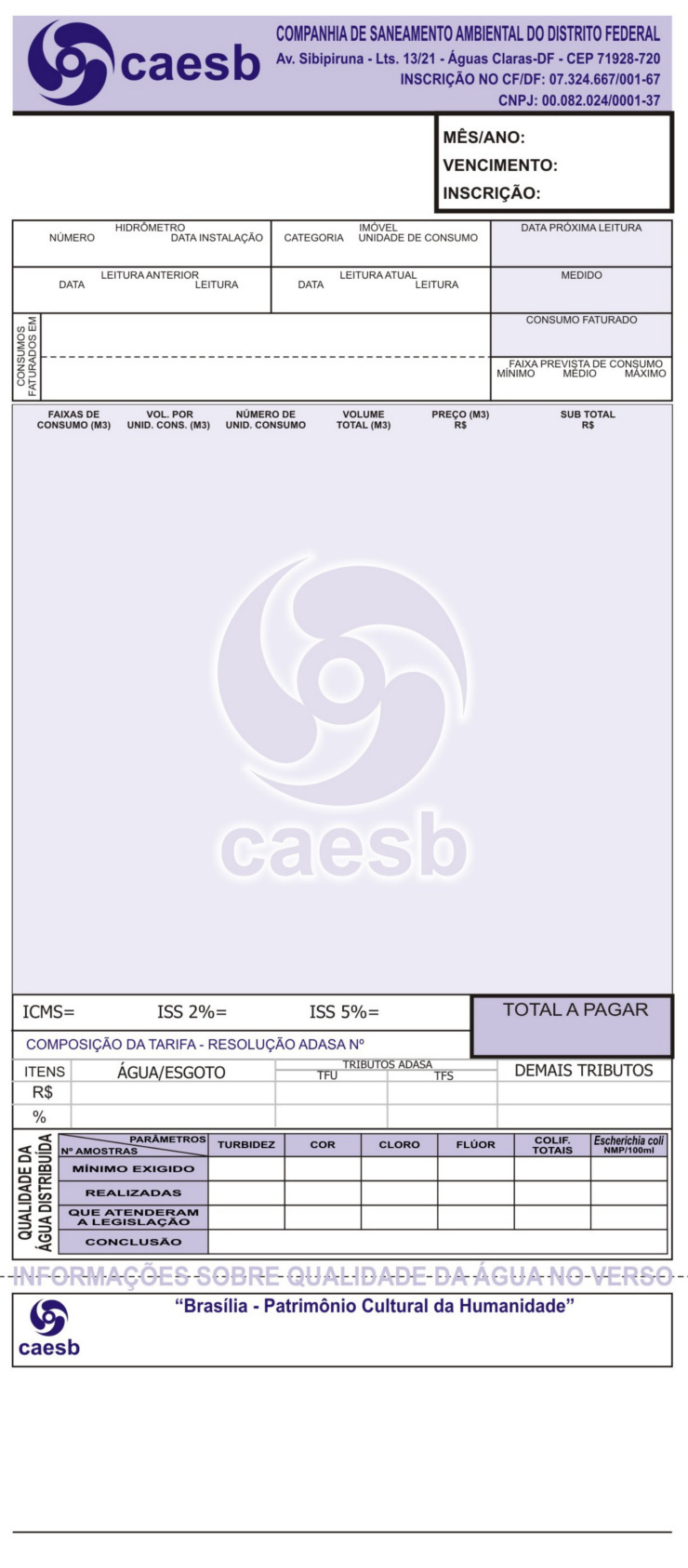 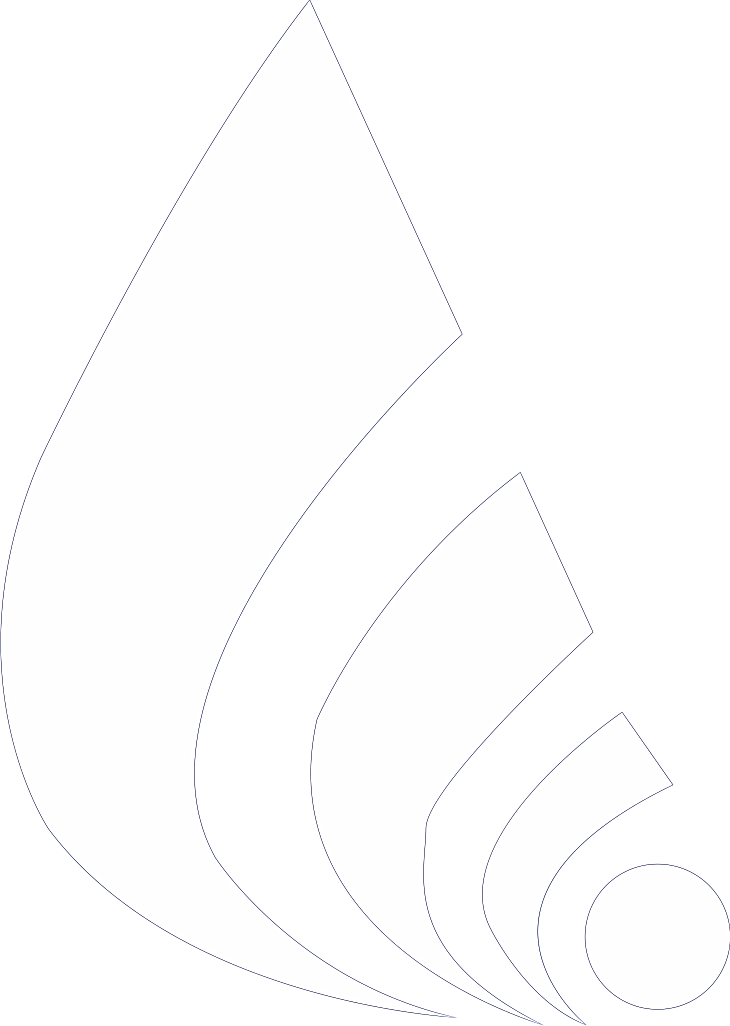 Volume medido
15 m3
15
40% da Tarifa de água
0 - 10        10         1         10       2,86          28,60
11 - 15                    1           5       5,31           26,55
Tarifa de água
55,15
Tarifa de água                                                55,15
Tarifa de esgoto  100%                                55,15

Tarifa de Contingência (40%)                     22,06
Tarifa de Contingência
22,06
Total da Fatura
132,36
132,36
Valor anterior: R$ 110,30
Valor atual: 132,36
Impacto real de 20% para o usuário
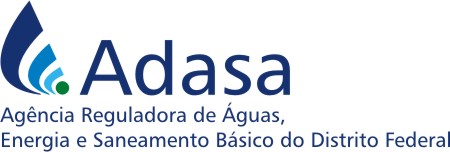 Usuário atendido pelos serviços de água e esgoto da Categoria Residencial Normal, com consumo de 15 m3
Fatura com Tarifa de Contingência e 
Economia de 15%  no consumo
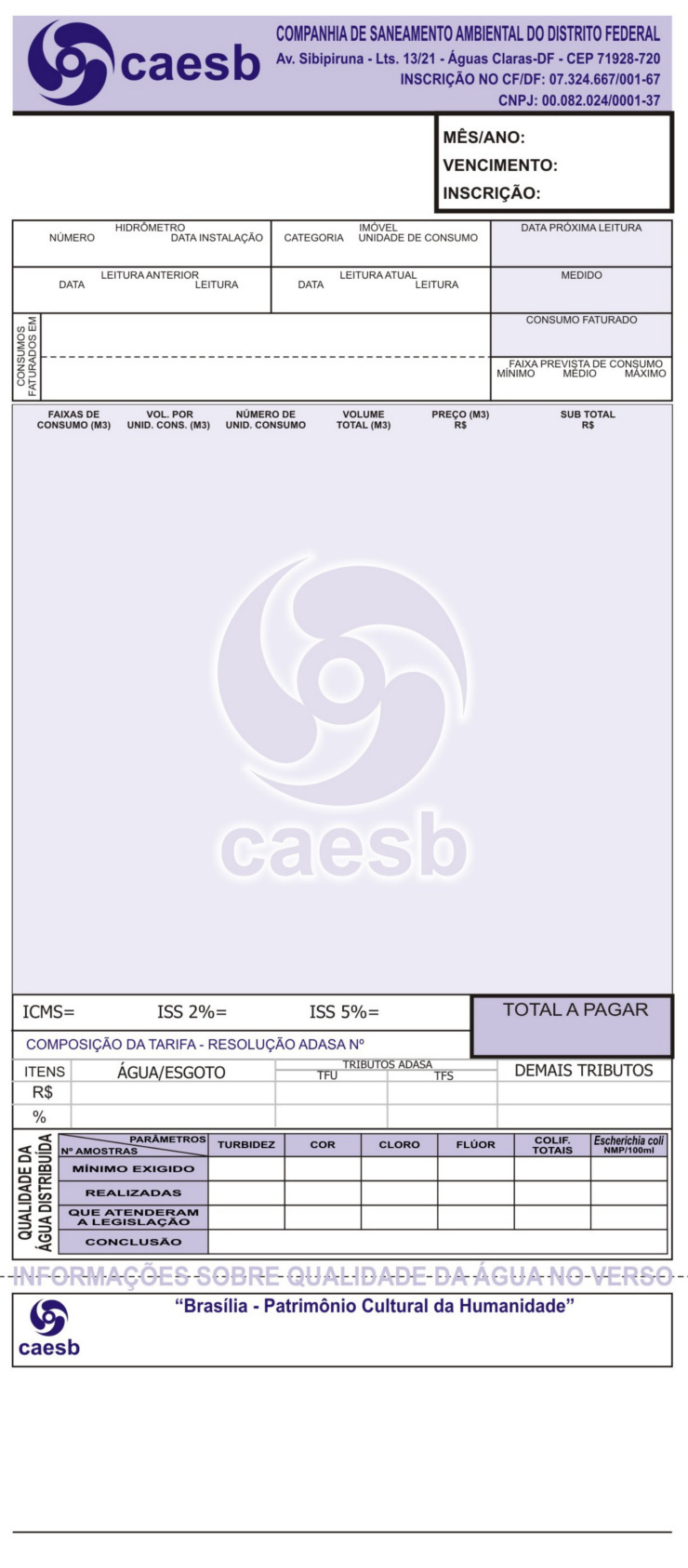 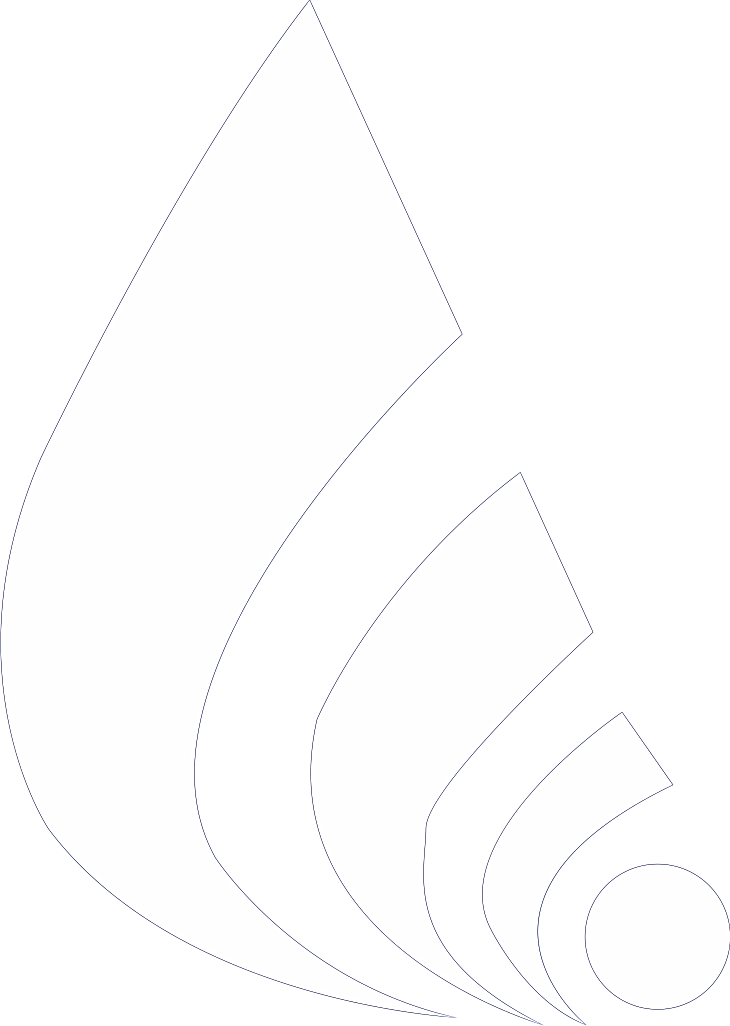 Volume medido
13 m3
13
Redução de 2 m3
0 - 10        10         1         10       2,86          28,60
11 - 15                    1           3       5,31           15,93
Tarifa de água
44,53
Tarifa de água                                                44,53
Tarifa de esgoto  100%                                44,53

Tarifa de Contingência (40%)                     17,81
Tarifa de Contingência
17,81
Total da Fatura
106,87
106,87
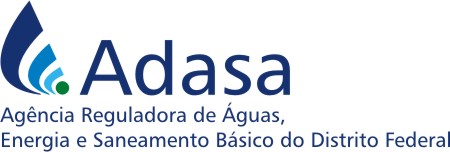 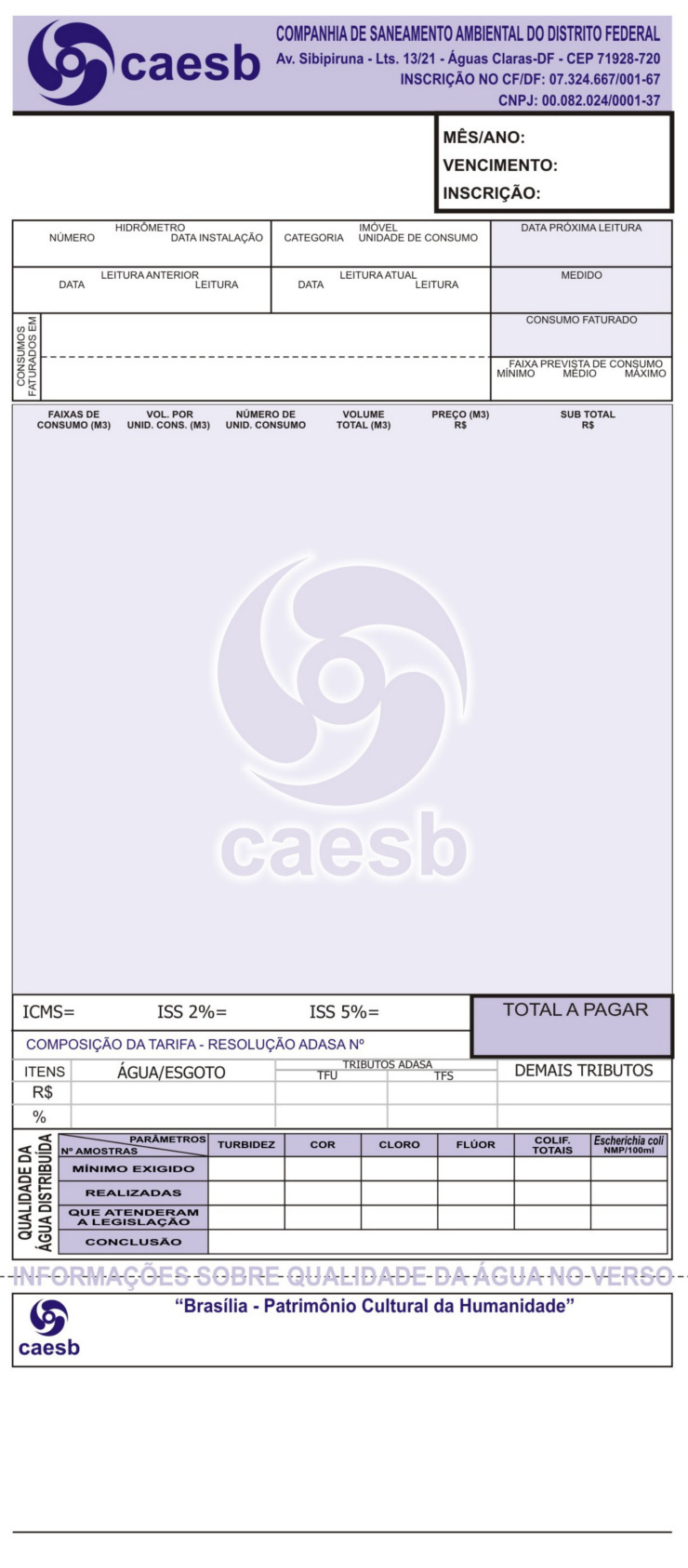 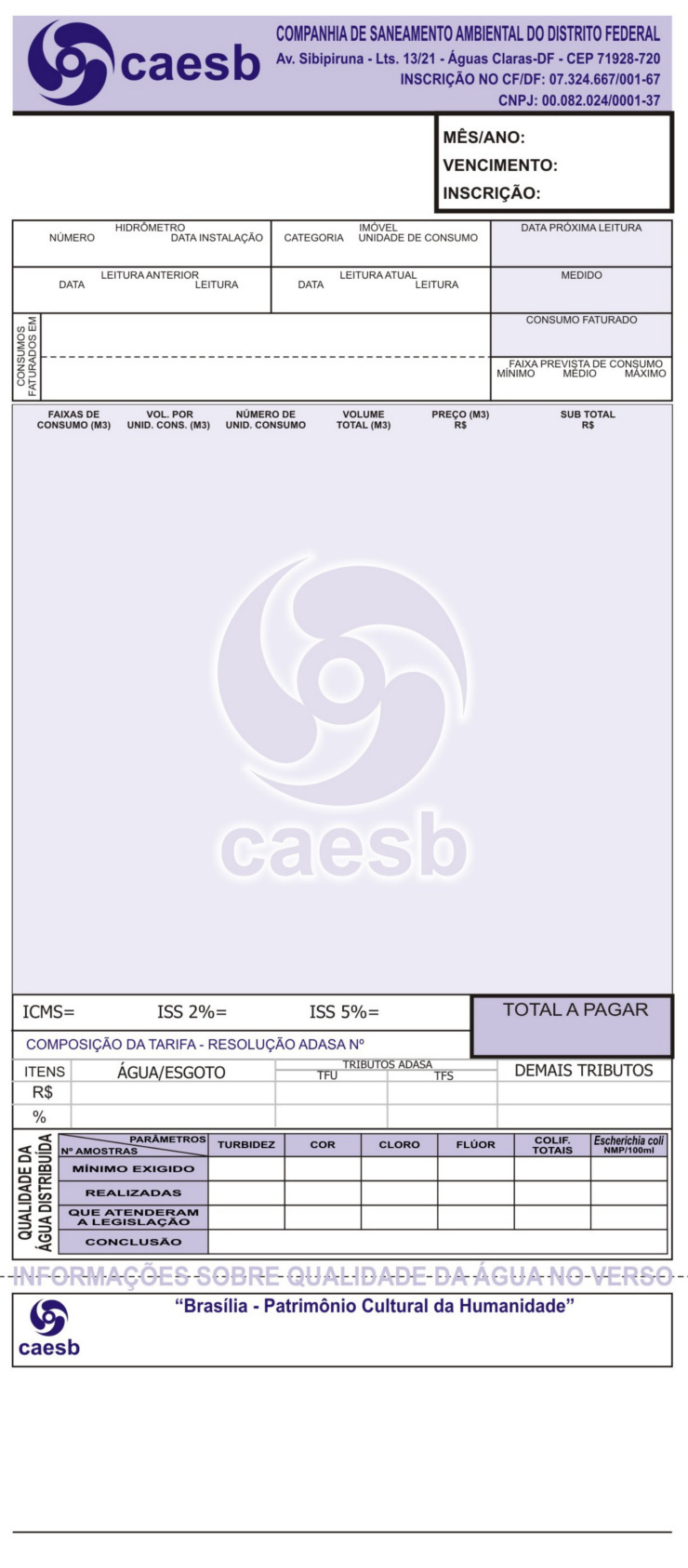 Conta sem Tarifa de Contingência
Conta com Tarifa de Contingência
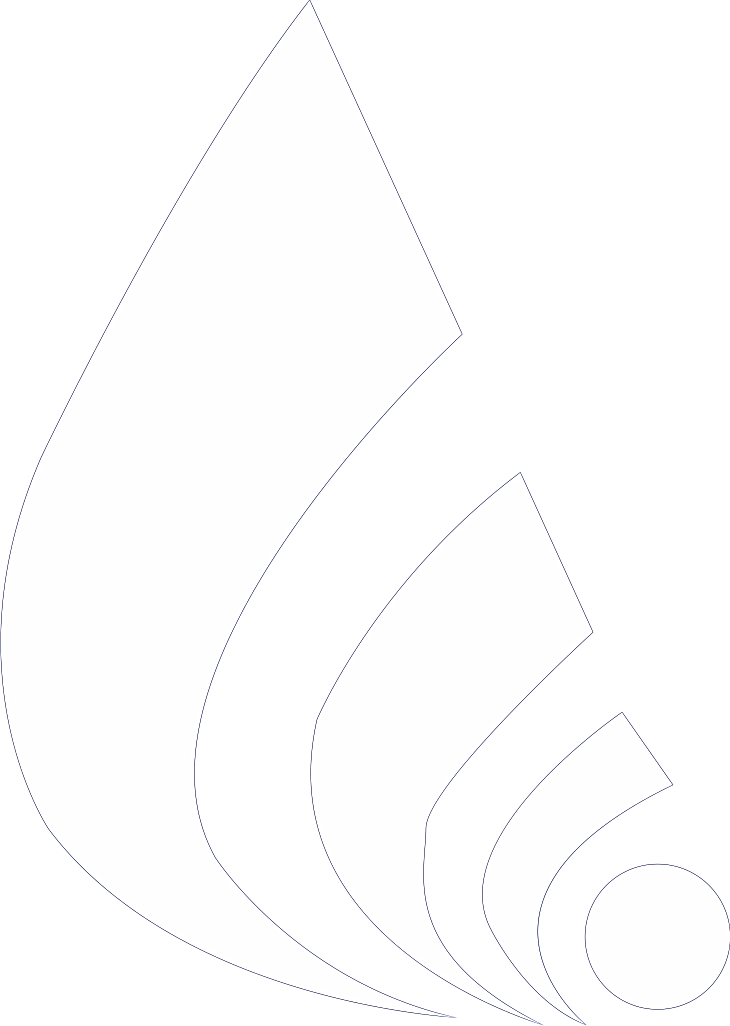 15
13
Resultados

Alcance da meta de 15%
Redução do consumo – consumo consciente
Redução do valor a pagar
0 - 10        10         1         10       2,86          28,60
11 - 15                    1           5       5,31           26,55
0 - 10        10         1         10       2,86          28,60
11 - 15                    1           3       5,31           15,93
Tarifa de água                                                55,15
Tarifa de esgoto  100%                                55,15
Tarifa de água                                                44,53
Tarifa de esgoto  100%                                44,53

Tarifa de Contingência (40%)                     17,81
110,30
106,87
Caso o consumo tenha sido inferior ao consumo do mesmo mês do ano anterior, o usuário receberá bônus-desconto no percentual de 20%  (Lei 4341/2009)
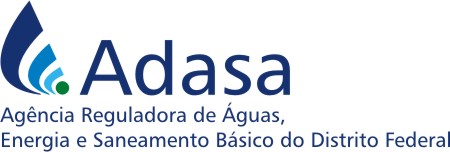 Principais aspectos da Resolução
Isenções

Estão isentos os usuários que consumirem até 10 m3 e os que prestam serviço de caráter essencial, como hospitais, hemocentros, centros de diálise, prontos-socorros, casas de saúde e estabelecimentos de internação coletiva

Entrada em vigor

Quando o nível de um dos reservatórios (Descoberto ou Santa Maria) atingir 25% de seu volume útil.

Cobrança em unidades com mais de uma economia e um único hidrômetro

No caso de usuários com mais de uma unidade, o percentual da tarifa de contingência a ser considerado deverá observar a categoria da economia e o consumo médio da ligação.
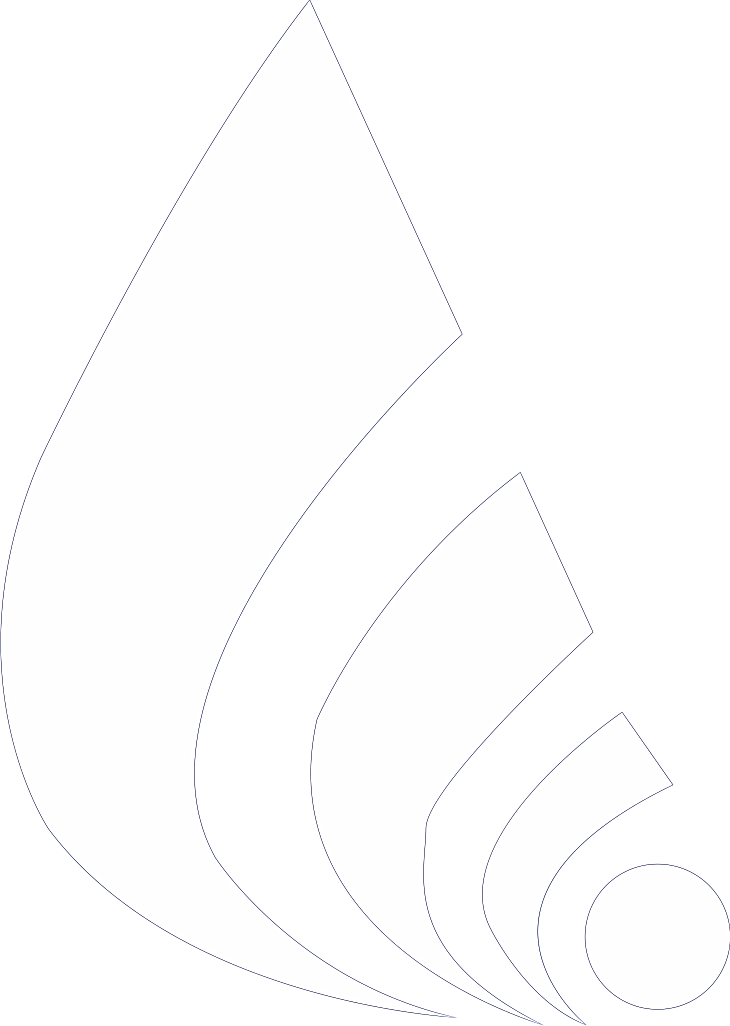 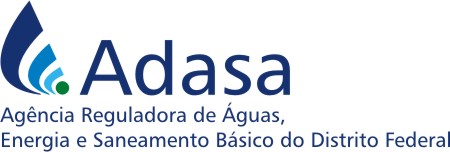 Principais aspectos da Resolução
Cobrança em unidades com mais de uma economia e um único hidrômetro

Exemplo:

Um prédio com uma ligação e 10 unidades (cinco residenciais e cinco comerciais), com um consumo faturado total de 200 m³, o consumo médio por economia será de 20 m³ (200 m³ dividido por 10 unidades). 

Para cada unidade residencial, o acréscimo será de 40% (quarenta por cento) na fatura de água (impacto real de 20% na fatura total); e

Para cada unidade comercial, o acréscimo será de 20% (vinte por cento) na fatura de água (impacto real de 10% na fatura total).

Nesse caso, a conta passaria de R$ 2.816,50 para R$ 3.187,20, impacto de 13,16%.
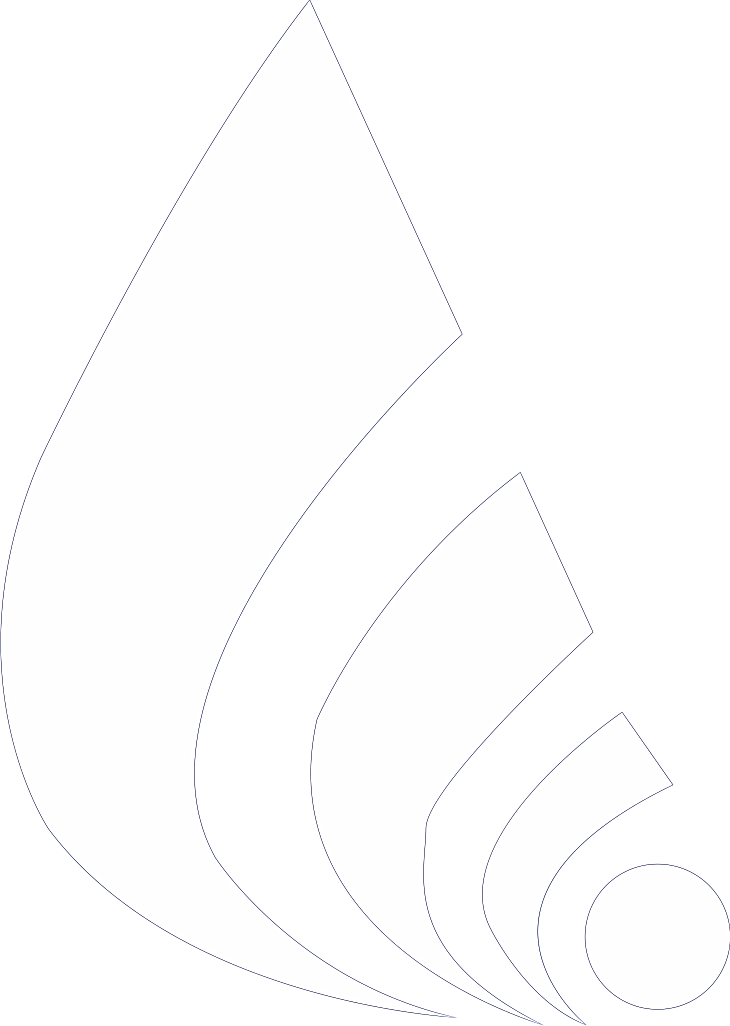 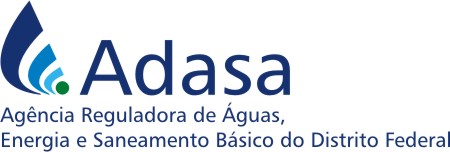 Principais aspectos da Resolução
Período de cobrança da tarifa

Tarifa de carácter temporário. Será cobrada enquanto o Distrito Federal estiver em situação crítica de escassez hídrica.

Utilização dos recursos provenientes da tarifa

 Cobrir custos operacionais eficientes adicionais (campanhas educativas, perfuração de poços artesianos, distribuição em caminhões pipa, etc.)

 Cobrir custos de capital
 Investimentos emergenciais (aquisição de bombas, reposição de equipamentos danificados, etc.)
 Estruturantes (substituição de redes, hidrômetros, novas fontes de captação, conservação ambiental de matas e nascentes, etc.)

A utilização dos recursos financeiros provenientes da tarifa de contingência dependerá de prévia autorização da ADASA.
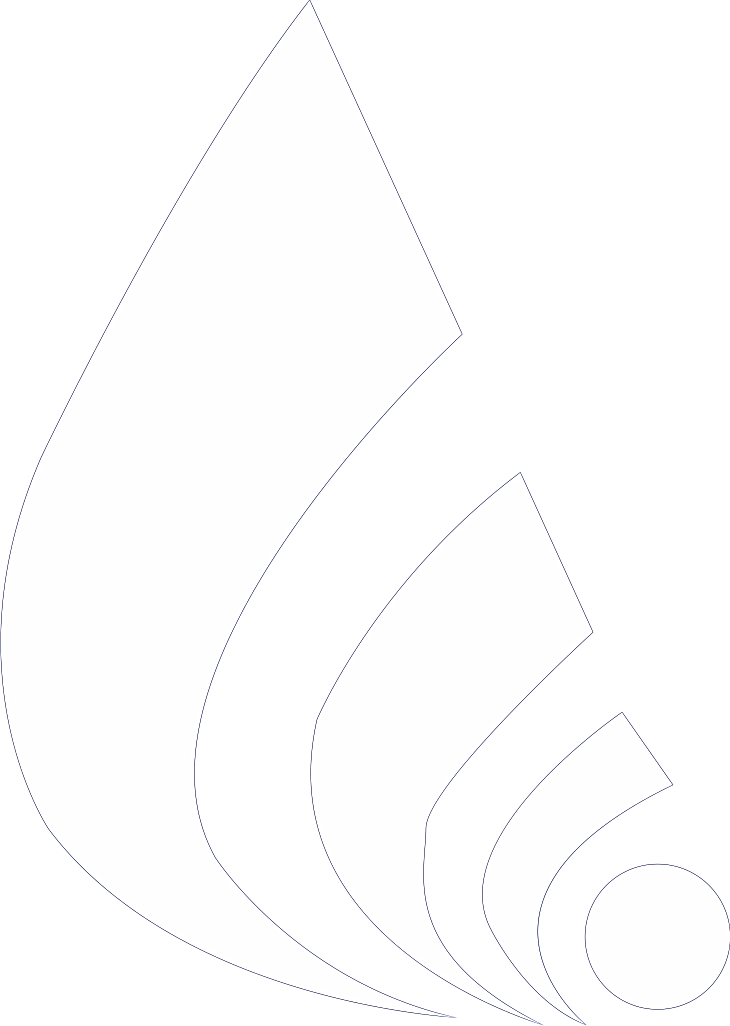 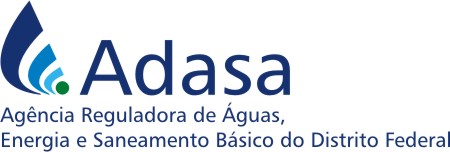 Principais aspectos da Resolução
Destinação dos recursos

 Conta contábil específica da CAESB
 Acessada mediante autorização específica da ADASA
 Para mitigar efeitos da situação crítica de escassez hídrica, atual (emergencial) e futura (estruturante)


Existência de recursos ao final do estado de situação crítica de escassez hídrica

 Autorização  para investimentos  futuros e, se for o caso, reposição dos custos adicionais da CAESB; e 
Possibilidade de reversão para a tarifa, reduzindo o próximo reajuste tarifário.
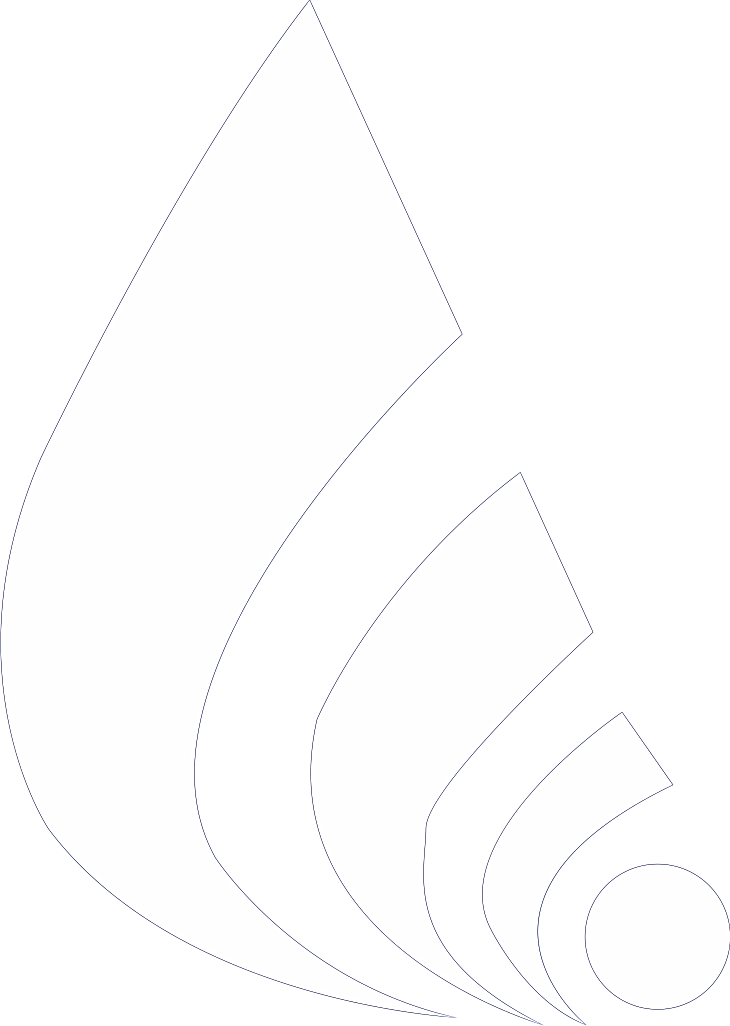 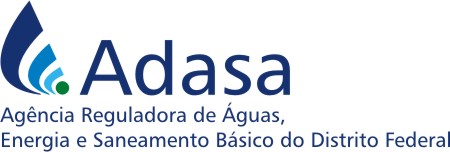 Principais aspectos da Resolução
Obrigações da Concessionária

 prover atendimento específico às reclamações sobre a aplicação da Tarifa de Contingência;

 promover campanhas e ações publicitárias, divulgando medidas de economia no uso da água, conscientizando o usuário quanto à necessidade de colaborar para a mitigação dos efeitos da crise hídrica;

 discriminar, separadamente, nas faturas emitidas os valores faturados devido à tarifa de contingência;

 manter registro contábil específico das receitas oriundas da aplicação das tarifas de contingência e demais operações relacionadas; dos custos operacionais e do controle patrimonial;

 divulgar, bimestralmente, na internet, as receitas oriundas desta tarifa e sua destinação, bem como a redução do consumo alcançada.
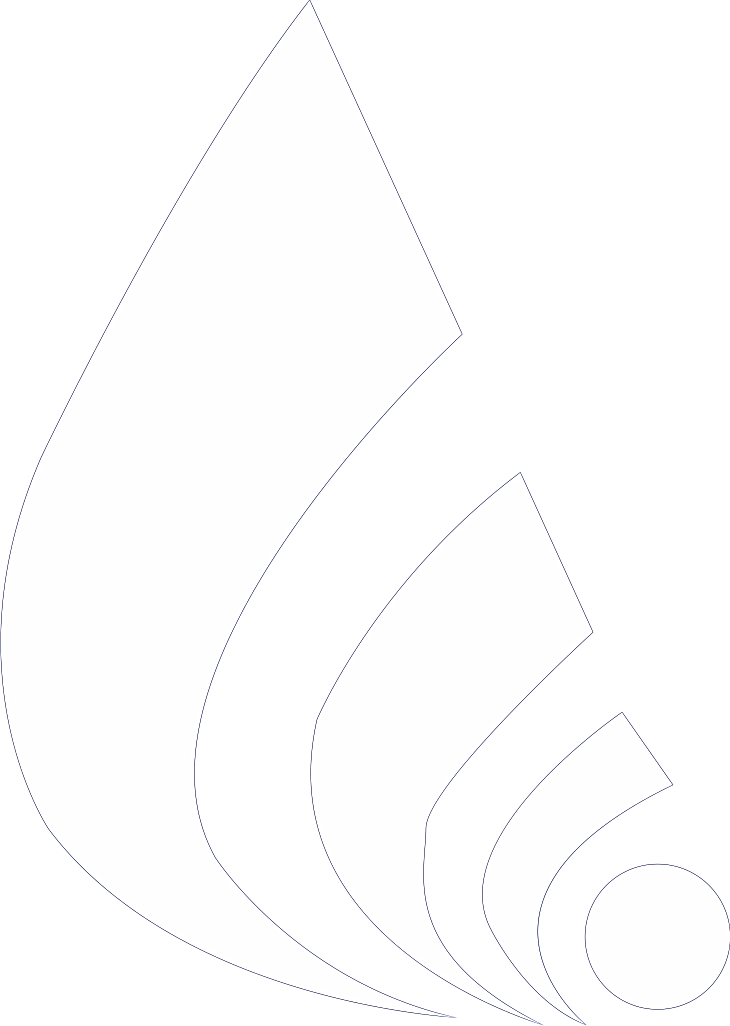 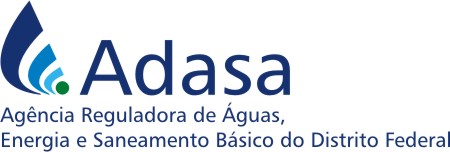 Considerações Finais
É imprescindível que todos reduzam o consumo de água. 

Meta – 15 % de redução no consumo

Quem economizar mais que 15%:

Pagará faturas com valores iguais ou inferiores àqueles pagos atualmente
Contribuirá consideravelmente para que não haja racionamento
Poderá receber o bônus, caso tenha consumido menos que no mesmo mês do ano anterior (Lei nº 4.341/2009)
Contribuirá para a mitigação dos efeitos da crise hídrica, proporcionando investimentos emergenciais e estruturantes
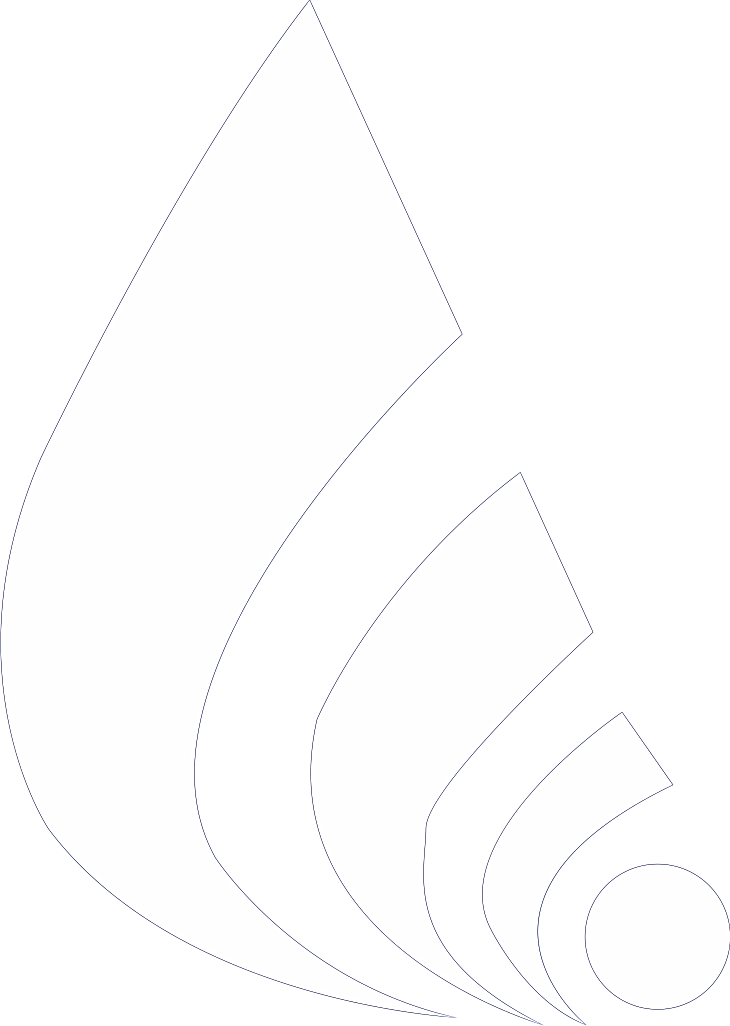 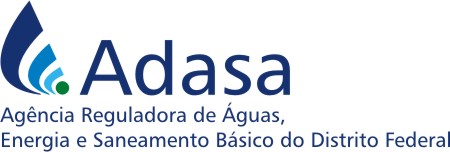 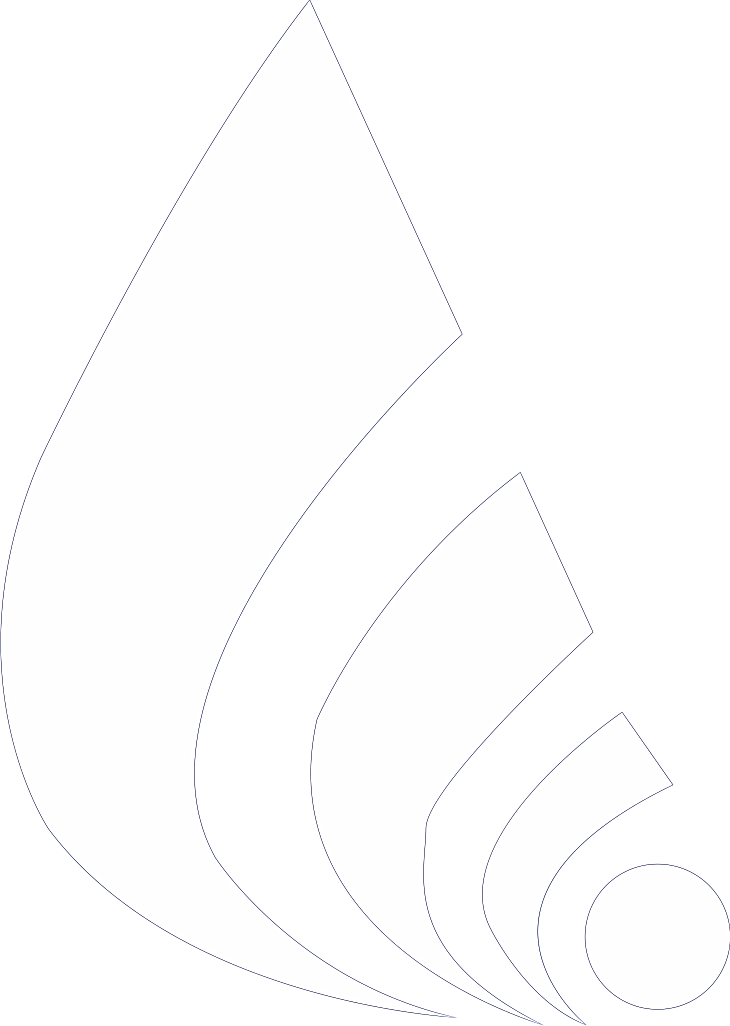 Obrigado

Cássio Leandro Cossenzo
Coordenador de Estudos Econômicos
cassio.Leandro@adasa.df.gov.br